Ключевые аспекты подготовки и проведения итогового собеседования  по русскому языку в образовательной организации
Зыкова Надежда Юрьевна,
ведущий специалист
ГУ ЯО ЦОиККО
Даты и время проведения итогового собеседования
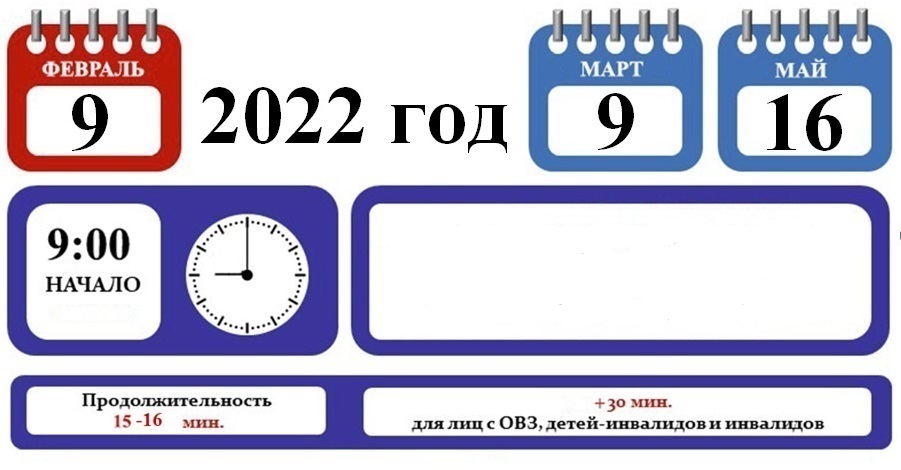 ИС проводится
в ходе учебного процесса
вне учебного процесса
Подготовка к проведению итогового    собеседования
Кадровые ресурсы ОО
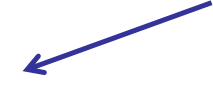 Комиссия по проведению ИС
Комиссия по проверке ИС
Ответственный организатор ОО – руководитель ОО или его заместитель

Организаторы проведения ИС – работники ОО (в аудитории ожидания и вне аудитории)

Экзаменаторы – собеседники – педагогические работники ОО 
     (1 на аудиторию проведения)

Технический специалист – работник ОО (1 на ОО)
Эксперты по проверке устных/письменных ответов участников ИС – только учителя русского языка и литературы (1 на аудиторию проведения)
Подготовка к проведению итогового собеседования
Аудитория проведения
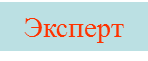 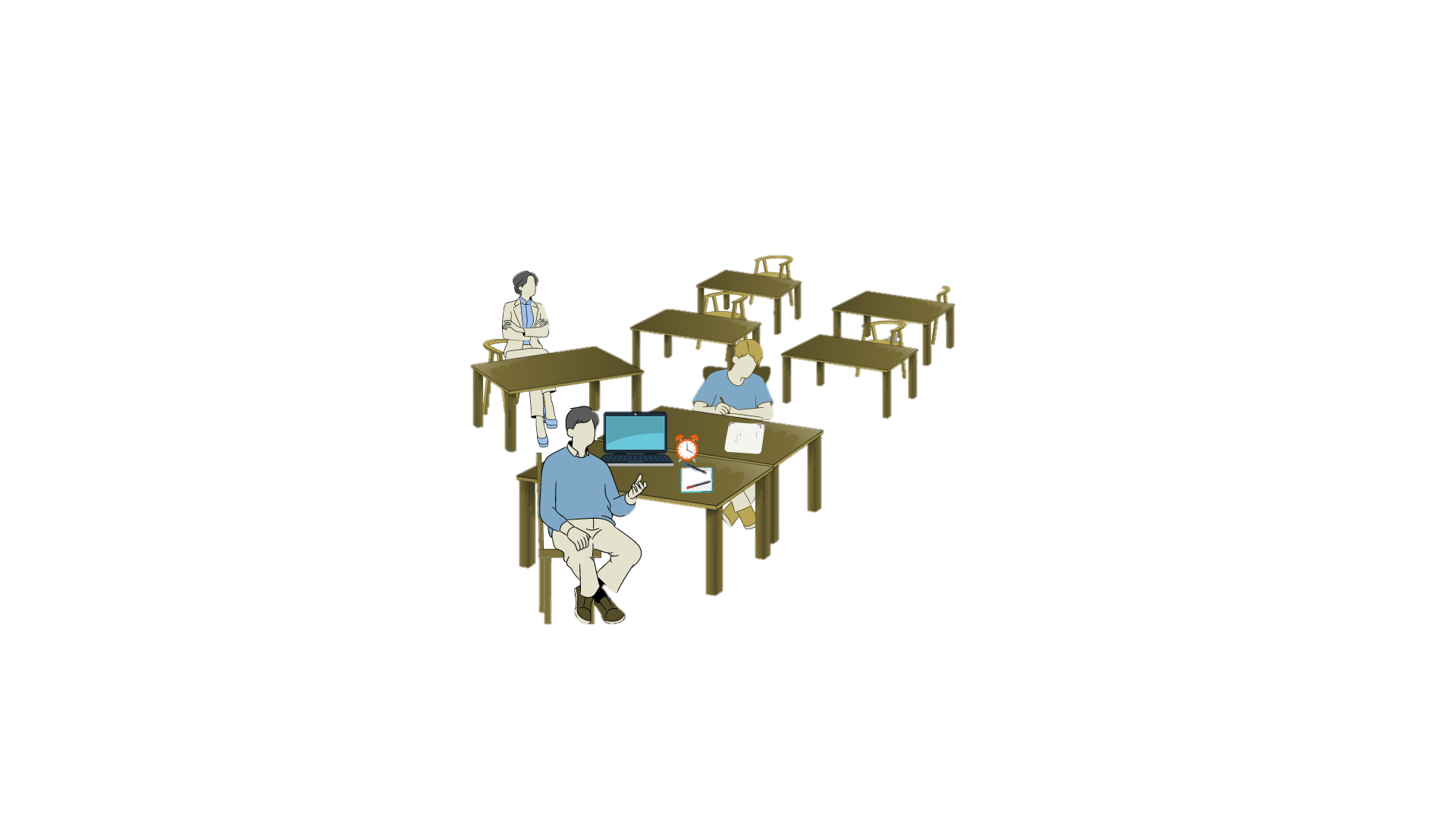 Участник
Экзаменатор-собеседник
Подготовка к проведению итогового собеседования
Не позднее чем за день ответственный организатор должен:
Подготовка к проведению итогового собеседования
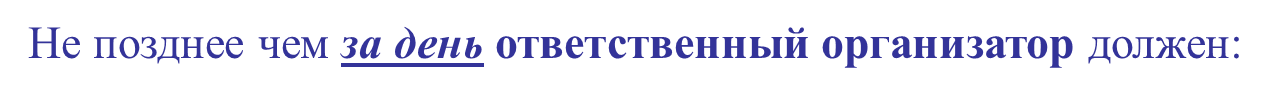 Проведение итогового собеседования
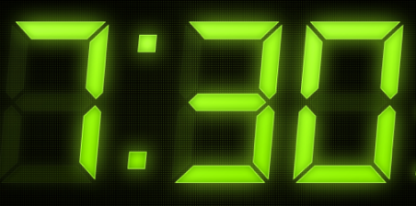 Технический специалист скачивает с регионального Интернет-ресурса КИМ ИС и тиражирует в черно-белом варианте, а затем передает ответственному организатору:
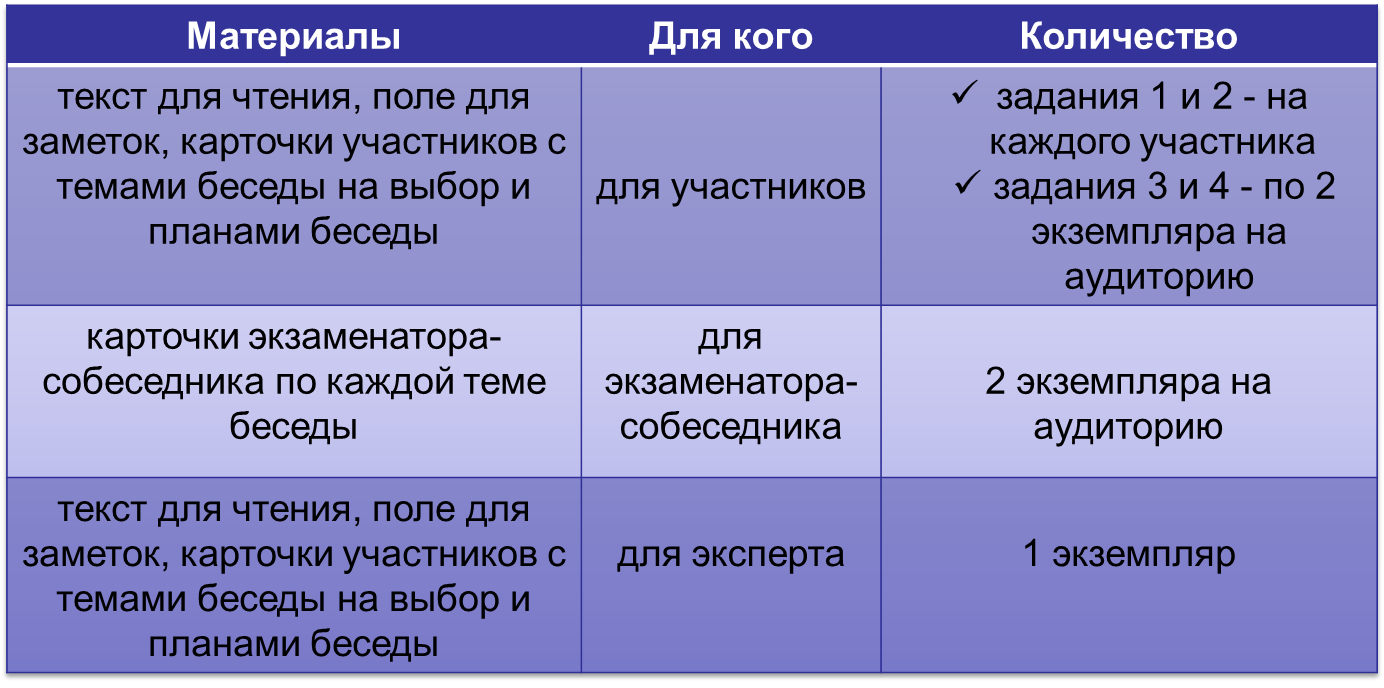 Проведение итогового собеседования
Ответственный организатор должен:
Проведение итогового собеседования
Во время проведения ИС в аудитории проведения:
Между ответами участников ИС допускаются перерывы для экзаменаторов-собеседников и экспертов. В этом случае запись ставится на паузу, либо сохраняется как первая часть файла, после перерыва аудиозапись продолжается.
Завершение проведения итогового собеседования
Экзаменатор-собеседник передаёт ответственному организатору:
    • комплекты КИМ ИС + карточки экзаменатора-собеседника
	• ведомость учета проведения ИС в аудитории
	• список участников ИС в аудитории проведения
Эксперт передаёт ответственному организатору:
	• критерии оценивания
	• 1 комплект КИМ
	• протоколы эксперта для оценивания ответов участников ИС, 	упакованные в возвратный доставочный пакет
Технический специалист:
- выключает аудиозапись ответов участников, сохраняет ее в каждой аудитории и копирует на флеш-носитель
- после сбора аудиофайлов из всех аудиторий записывает их на съёмный носитель, который передает ответственному организатору
- переносит данные из протоколов оценивания в специализированную (электронную) форму при помощи ПО «Результаты ИС»
Завершение итогового собеседования
Google-таблица со статистикой проведения ИС
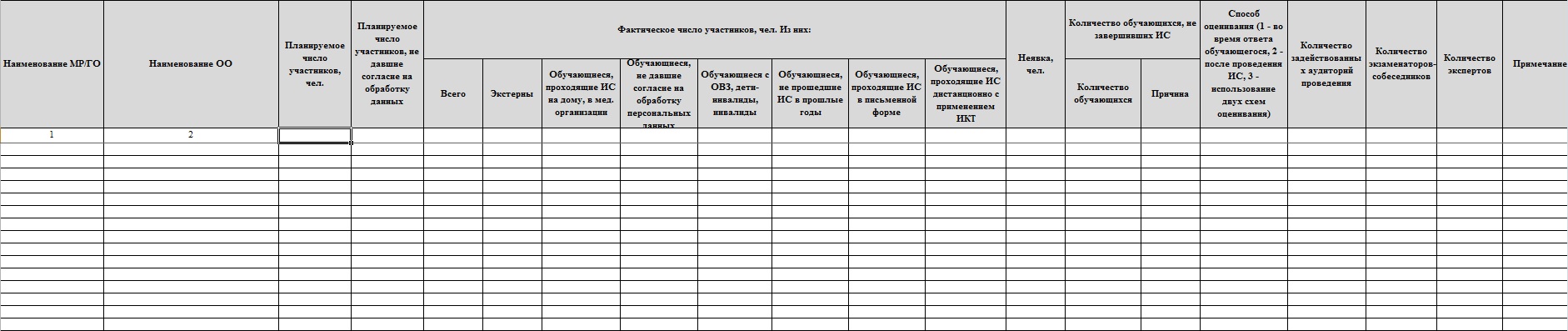 Упаковка и доставка материалов ИС
После завершения ИС руководители муниципальных и частных ОО передают в ОМСУ:
1) по защищенным каналам связи - специализированные формы с информацией из протоколов оценивания в формате B2P                 ОМСУ 10, 11 и 14 марта по защищенным каналам связи должны переслать эти файлы в РЦОИ;
2) от каждой ОО по акту приемки-передачи материалов ИС – доставочный пакет любой формы упаковки, с сопроводительной биркой.
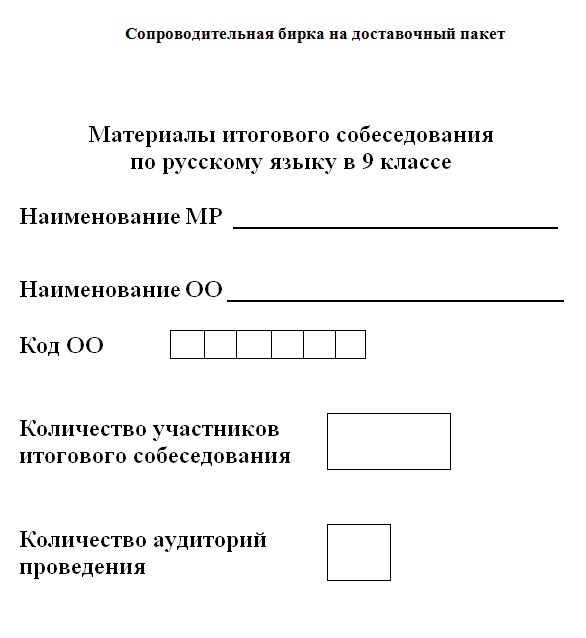 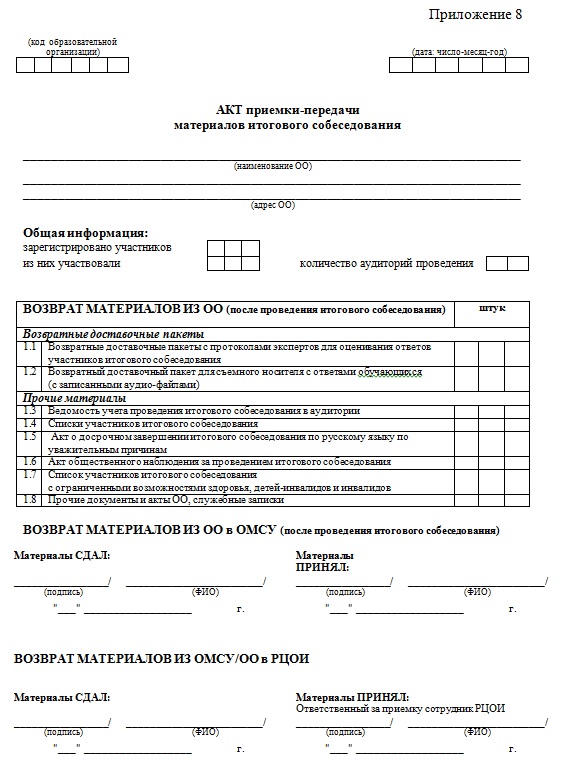 Упаковка и доставка материалов ИС
Содержимое доставочного пакета
вложенные в файл:
    - ведомости учета проведения ИС в аудитории (по количеству аудиторий проведения);
    -  списки участников ИС: список участников ИС по форме ИС-01 (1 от каждого пункта проведения), а также список участников ИС с ОВЗ, детей-инвалидов и инвалидов;
    - акт о досрочном завершении итогового собеседования по русскому языку по уважительным причинам (при наличии);
    - акт общественного наблюдения за проведением итогового собеседования (при наличии);
    -  служебные записки (при наличии);

возвратные доставочные пакеты (по количеству аудиторий проведения) с протоколами эксперта и листами письменных ответов участников ИС (при наличии);
 
возвратный доставочный пакет со съемными носителями (носителем) информации с аудиофайлами ответов участников ИС.
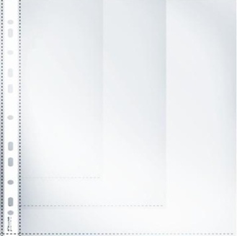 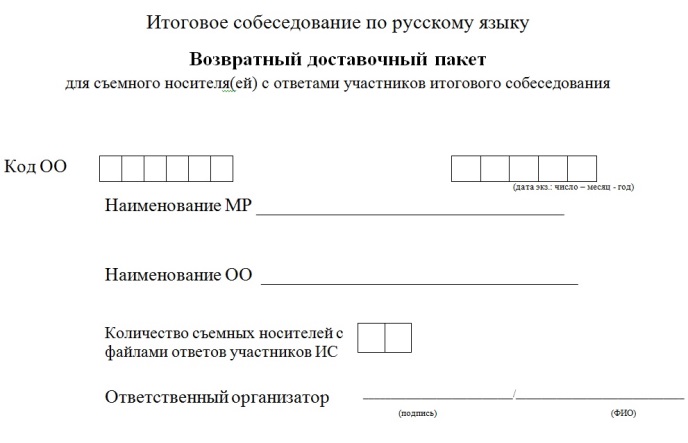 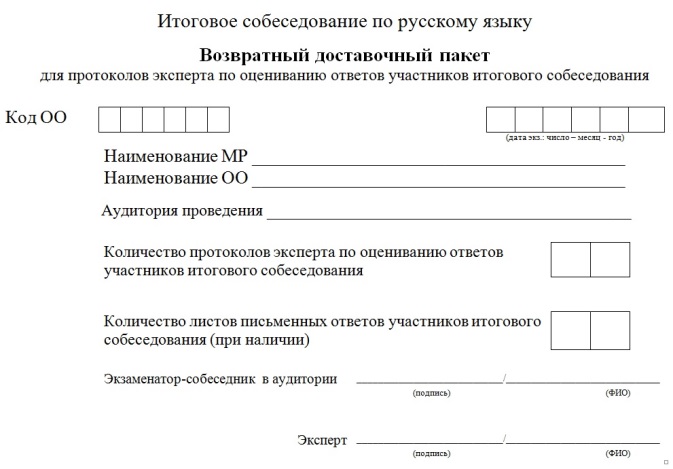 Упаковка и доставка материалов ИС
ОМСУ, приняв материалы ИС от руководителей муниципальных и частных ОО, доставляют их в РЦОИ в соответствии с графиком приема материалов ИС для последующей обработки.
 
Руководители государственных образовательных организаций передают все материалы ИС, в том числе пересылают специализированные формы с информацией из протоколов оценивания в формате B2P, напрямую в РЦОИ с соблюдением мер по информационной безопасности, в соответствии с графиком приема материалов ИС.
Упаковка и доставка материалов ИС
Для обучающихся без ПДн материалы ИС необходимо упаковывать в отдельный возвратный доставочный пакет по отдельному акту приемки-передачи материалов ИС.
 

Для участников, проходящих ИС на дому или в медицинской организации, материалы ИС необходимо упаковывать в отдельный возвратный доставочный пакет по отдельному акту приемки-передачи материалов ИС. 
В левом верхнем углу в поле «код образовательной организации» необходимо указывать код данного пункта (он отличен от кода ОО, к которой относится участник ИС). А в строке с наименованием и адресом ОО необходимо указывать: «Пункт на дому» и полный адрес пункта проведения.
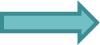 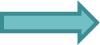 Дистанционное проведение итогового собеседования
ИС проводится:
Обработка результатов ИС
В РЦОИ производится обработка результатов участников ИС, которые оформляются в виде протоколов не позднее чем через 12 календарных дней с момента проведения ИС. 

Протоколы с результатами проверки доставляются в течение одного рабочего дня после окончания обработки из РЦОИ в ОМСУ/ОО, а из ОМСУ в ОО любым способом с соблюдением мер по информационной безопасности.

Ознакомление участников ИС с результатами ИС осуществляется в ОО под подпись обучающихся и их родителей (законных представителей) не позднее двух дней с момента получения ОО результатов ИС.
Проведение ИС для обучающихся без ПДн
информация об обучающихся без ПДн не вносится в информационную систему; обучающиеся не включаются в формируемые автоматически списки участников ИС, их результаты обрабатываются вручную;
для прохождения ИС участникам выделяется отдельная аудитория либо они проходят ИС после остальных участников;
все сопроводительные документы и отчетные формы оформляются вручную:
список участников ИС (форма ИС-01)
ведомость учета проведения ИС в аудитории (ИС-02)
протокол эксперта (форма ИС-03)
форма «Результаты ИС» с информацией из прокола эксперта (в 2-х экз.)
все отчетные формы упаковываются в отдельный возвратный доставочный пакет с пометкой «Обучающиеся без согласия на обработку ПДн» и передаются в РЦОИ по отдельному акту приемки-передачи материалов ИС; 
запись устного ответа участника ИС (при наличии согласия на нее) осуществляется на отдельный съемный носитель;
ОО знакомит обучающегося и его родителей (законных представителей) с результатами ИС под подпись в установленные сроки.
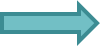 Места хранения материалов ИС
Материалы хранятся до 1 марта 2023 г., а затем уничтожаются
Все инструктивно-методические материалы 
              расположены на сайте 
              ГУ ЯО «Центр оценки и контроля качества образования»                   		                      https://www.coikko.ru 
Телефоны «горячей линии»: 
Департамент образования ЯО: (4852) 40-08-63
ГУ ЯО ЦОиККО: (4852) 28-08-83, (4852) 28-36-76 
Тех.поддержка РЦОИ: (4852) 28-08-78


Спасибо за внимание!